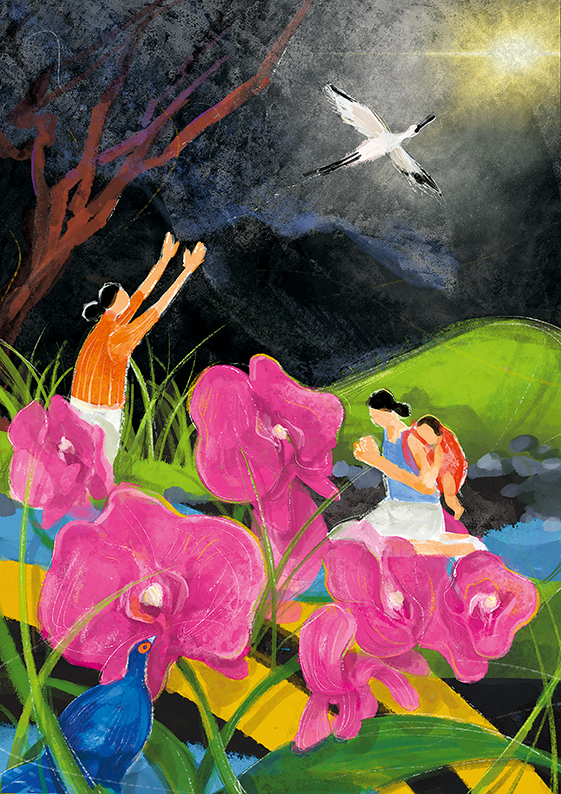 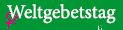 3. März 2023
Glaube bewegt
Gottes-
dienst
Taiwan
Lage Taiwans
Geographie
China widerstehen
Ein Land – Zwei Flaggen
Flagge der Republic of China, die die Kuomintang auf ihrer Flucht vor Mao mit auf die Insel brachten
Inoffizielle Taiwan-Flagge der Unabhängigkeitsbewegung mit dem Umriss der Insel Taiwan
Angespannte Lage
Kein Sitz in der UN, keine völkerrechtliche Anerkennung, diplomatische Beziehungen zu nur wenigen Staaten, darunter der Vatikan
Demokratiebewegung
Landschaften
Verstädterung
Flora
Religionen
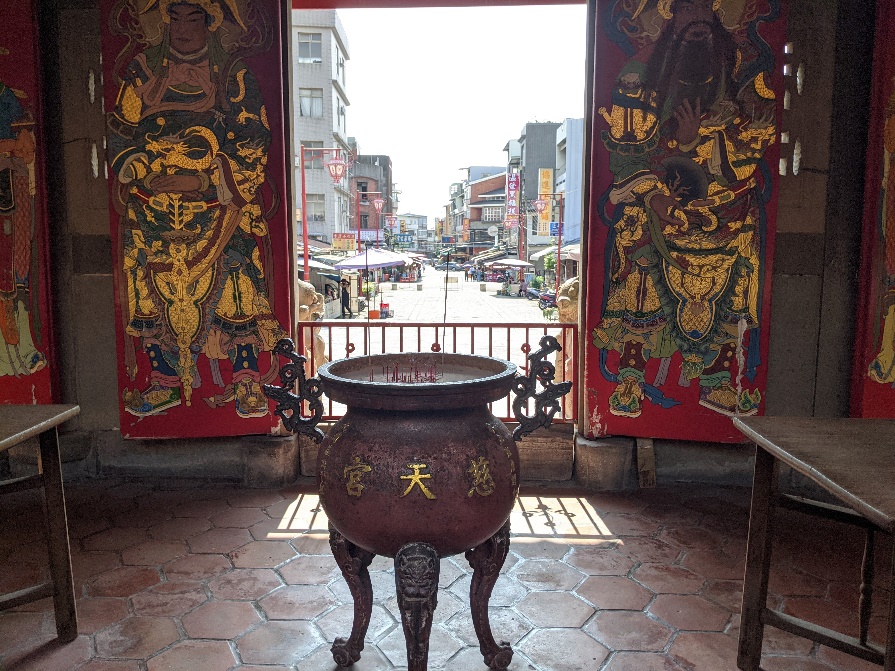 Bevölkerung
Arbeitsmigrant*innen
Familie und Bildung